Módulo 1:
Introducción 

(esta versión es un resumen del material, para profundizar más, consultar la versión en inglés)
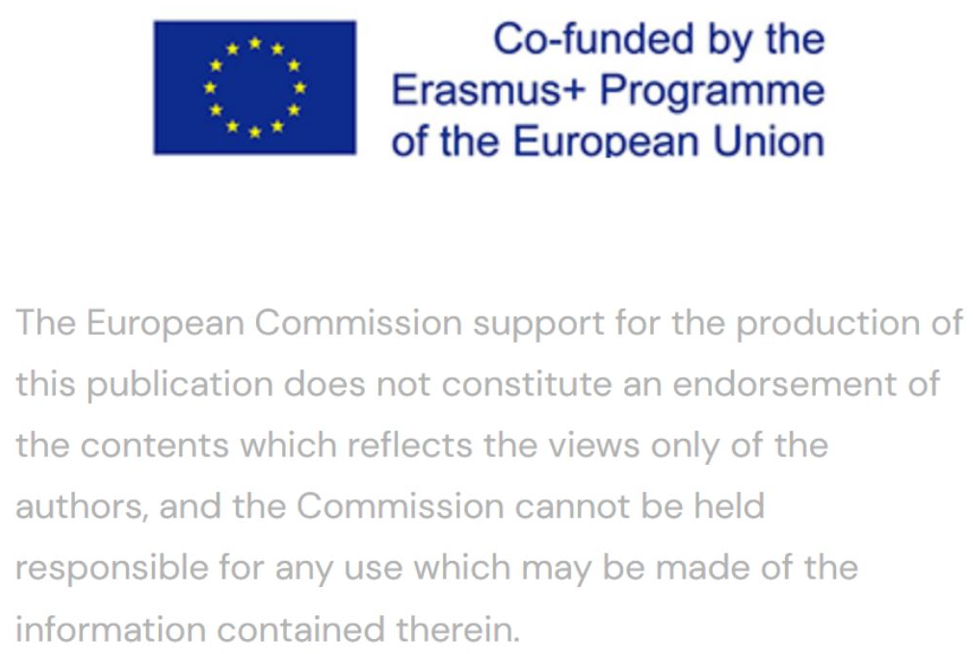 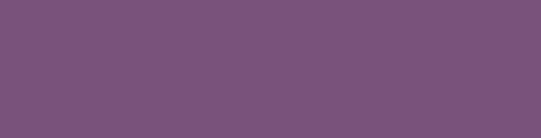 Dada la dinámica económica, política y medioambiental, es obvio que hay que abordar la cuestión de la crisis empresarial.
¿Qué es una crisis de empresa?
Algunos conocimientos básicos
1
En este módulo nos gustaría proporcionar las nociones básicas sobre las crisis en las empresas turísticas para ayudar a las PYME turísticas a hacerles frente.
2
Crisis empresariales en las PYME turísticas
Herramientas que ayudan a analizar su posición de partida
3
4
Panorama de los temas tratados en este curso
Esta presentación está bajo licencia CC BY 4.0. 
Para ver una copia de esta licencia, visita https://creativecommons.org/licenses/by-sa/4.0/deed.en
En este módulo aprenderás a
...Explorar qué define una crisis empresarial y cómo distinguir el término de otros.
...Profundizar en tu comprensión de lo que hace que una crisis empresarial sea tan complicada y cuál es el curso típico.
...Descubrir por qué el sector turístico es especialmente vulnerable a las crisis.
...Obtener una visión general de las diferentes razones que pueden causar una crisis en una PYME turística.
...Comprender la necesidad de que las PYME turísticas, en particular, aborden de forma exhaustiva la cuestión de la gestión de crisis.
Foto: Adobe Stock
¿Qué es una crisis de empresa?

Algunos conocimientos básicos
s
El primer paso para resolver un problema es saber a qué nos enfrentamos.
Algunas definiciones: Crisis
El término crisis no se define de manera uniforme en la bibliografía, pero existe un gran acuerdo en la literatura científica y práctica a la hora de describir los efectos de una crisis en una empresa.
Por lo general, se considera crisis empresarial el estado de una empresa en el que sus activos están directamente amenazados y, por tanto, peligra su continuidad.
La gestión de crisis puede seguir realizándose fuera de los tribunales.
Crisis
En un sentido jurídico simplificado: la incapacidad de cumplir permanentemente las obligaciones financieras existentes.
Las formas de insolvencia son la incapacidad de pago y el sobreendeudamiento.
La insolvencia es, por definición, un procedimiento judicial.
Insolvencia
La gestión de la reestructuración es la aplicación de una serie de medidas necesarias para proteger a la empresa de la insolvencia y devolverla a la normalidad operativa y la solvencia. La gestión de la recuperación suele requerir un liderazgo fuerte y puede incluir reestructuraciones y despidos, investigación de las causas profundas del fracaso y programas a largo plazo para reactivar la empresa.
Reestructuración
El éxito de la gestión de crisis depende en gran medida de la franqueza de las personas implicadas.
El proceso de reconocimiento
Hay que reconocer las señales de alarma y dominar los nuevos retos una y otra vez en todas las fases de la crisis. Esto requiere un alto grado de adaptabilidad y atención.
El principio de la esperanza
La crisis es visible, pero la dirección se centra en la esperanza más que en la acción.
Signos de relajación
Si las medidas aplicadas tienen éxito, ahora empiezan a aparecer los primeros signos de relajación. Sin embargo, la reestructuración debe seguir aplicándose de forma coherente.
Aprendizaje y resiliencia 
Si la crisis se supera con éxito, habrá que sacar las conclusiones adecuadas. Si esto tiene éxito, puede conducir a una resiliencia sostenible ante las crisis.
El despertar
Primeras señales
Los primeros signos de crisis no se perciben ni se realizan.
Ya no se puede negar la crisis. Las medidas se están aplicando bajo una gran presión de tiempo. Esta es la fase más crítica.
Las crisis empresariales suelen seguir un curso muy típico.
Enfoque II: Las 6 fases de la crisis
Ingresos / Beneficios / Liquidez
En la práctica, las fases individuales pueden tener una duración variable, y a veces se salta una fase. 
Por regla general, cuanto más avanzada está la crisis, más difícil y costosa es resolverla.
Crisis de los beneficios
Crisis de liquidez
Crisis de las partes interesadas
Producto / Crisis de ventas
Estrategia Crisis
Insolvencia
Conflictos sostenibles a nivel de las partes interesadas: accionistas, empleados, bancos, etc.
Bloqueo de decisionesesenciales 
Aceptación de acontecimientos negativos
Sin visión clara
Orientación inadecuada al cliente
Productos al vencimiento
Desarrollos tecnológicos desaprovechados / integración vertical inadecuada
La empresa sigue obteniendo beneficios
Descenso de las ventas
Presión sobre precios y márgenes
Aumento de las existencias y
  capital inmovilizado
Infrautilización de la capacidad
Los beneficios disminuyen si no se aplican contramedidas
Continúa el descenso de las ventas
La empresa reacciona con una «reducción de costes»
Disminución de beneficios / pérdidas / disminución de fondos propios
La obtención de capital se hace más difícil (la calificación crediticia disminuye)
Riesgo de insolvencia
Insolvencia inminente
 Sobreendeudamiento
Insolvencia sobrevenida
Líneas de crédito utilizadas
Renuncia a los descuentos
Aumento del pasivo debido
Retraso en el pago / anticipo
Cuellos de botella en el suministro
Crisis empresariales en las PYME turísticas
El sector turístico es especialmente vulnerable a la crisis. Esto quedó muy claro con la pandemia del Coronavirus: la industria sufrió un duro golpe en todo el mundo.
Variación de la contribución del turismo al PIB y al empleo por regiones en todo el mundo en 2020 con respecto al año anterior.
Todas las regiones del mundo registraron un fuerte descenso de la contribución del sector turístico al PIB y al empleo en 2020 en comparación con 2019.
La razón de este fuerte descenso es, entre otras, el desplome de las llegadas de turistas internacionales en 2020, que cayeron bruscamente a nivel mundial. 
Con un descenso medio de las llegadas de turistas internacionales del -97 % en todo el mundo, el turismo incluso se paralizó en gran medida en abril de 2020.
Prozentuale Veränderung im Vergleich zum Vorjahr
Fuente: Statista (2022)
[Speaker Notes: https://de.statista.com/statistik/daten/studie/1252716/umfrage/beitrag-des-tourismus-zu-bip-und-beschaeftigung-nach-regionen-weltweit/]
Las llegadas de turistas internacionales han caído en picado debido a la pandemia de COVID-19.
Variación de llegadas de turistas internacionales por la crisis del Coronavirus en 2020 respecto a 2019
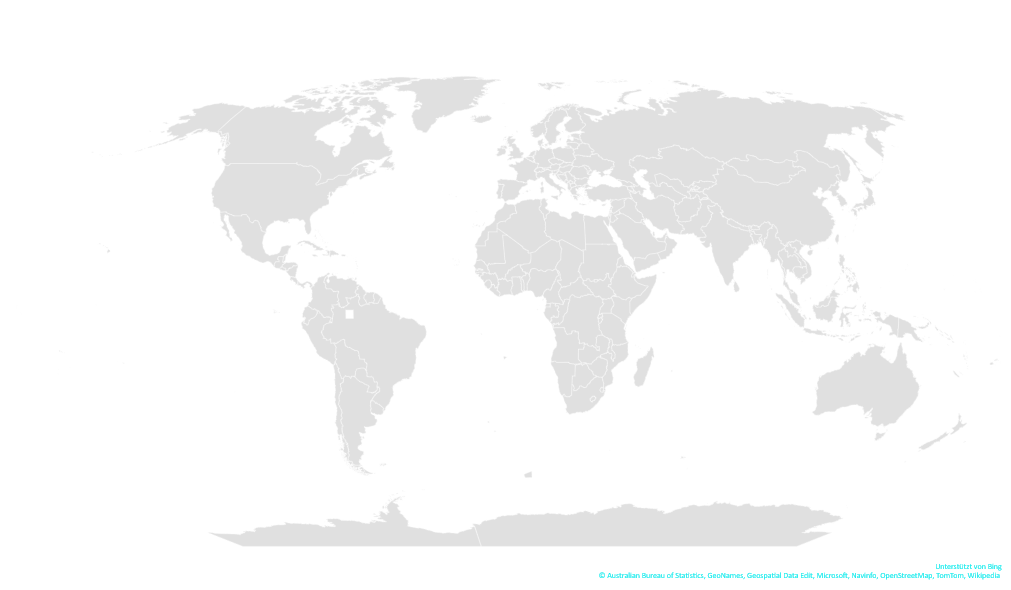 En 2020, las llegadas de turistas a todo el mundo descendieron significativamente en comparación con el año anterior, un -73 % de media en todo el mundo. 
En algunas regiones, las llegadas descendieron hasta un 99 %, lo que en ocasiones paralizó por completo el turismo.
Europa: 
- 68,5 %
Asia/Pacífico: 
- 84,1 %
América: 
- 68,2 %
Medio Oriente: 
- 74 %
África: 
- 74 %
Debate e intercambio
¿Qué tipo de crisis crees que es más probable que te amenace?
¿Estarías preparado para ello?
Herramientas que ayudan a analizar su posición de partida
Planificar exhaustivamente - El análisis FODA
ANÁLISIS
El análisis FODA (o matriz FODA) es una técnica de planificación estratégica utilizada para ayudar a una persona u organización a identificar puntos fuertes, puntos débiles, oportunidades y amenazas relacionados con la competencia empresarial o la planificación de proyectos. Esta perspectiva le ayuda a aprovechar mejor sus puntos fuertes y oportunidades y a vigilar sus puntos débiles y posibles amenazas.
INTERIOR
EXTERNO
FORTALEZAS
DEBILIDADES
AMENAZAS
OPORTUNIDADES
Los puntos fuertes describen en qué destaca una organización y qué la separa de la competencia: una marca fuerte, una base de clientes leales, un balance sólido, una tecnología única, etcétera.
Las debilidades impiden que una organización funcione a su nivel óptimo. Son áreas en las que la empresa necesita mejorar para seguir siendo competitiva: una marca débil, altos niveles de endeudamiento, una cadena de suministro inadecuada o falta de capital.
Las oportunidades se refieren a factores externos favorables que podrían dar a una organización una ventaja competitiva. Por ejemplo, si un país reduce los aranceles, un fabricante de automóviles puede exportar sus coches a un nuevo mercado, aumentando las ventas y la cuota de mercado.
Las amenazas son factores que pueden perjudicar a una organización. Por ejemplo, una sequía es una amenaza para una empresa productora de trigo, ya que puede destruir o reducir el rendimiento de la cosecha. Otras amenazas comunes son el aumento del coste de los materiales, la creciente competencia, la escasez de mano de obra, etc.
Conocer los riesgos - El análisis PESTEL
Para evitar las crisis y minimizar el impacto potencial de las crisis de origen externo, los propietarios/gestores de PYME turísticas deben ser conscientes de los factores que afectan a la empresa y que no pueden ser influenciados por ellos. El llamado análisis PESTEL les da la oportunidad de reconocer riesgos y oportunidades en una fase temprana como parte de la supervisión proactiva de riesgos. A menudo forma parte de un análisis FODA.
P
E
S
T
E
L
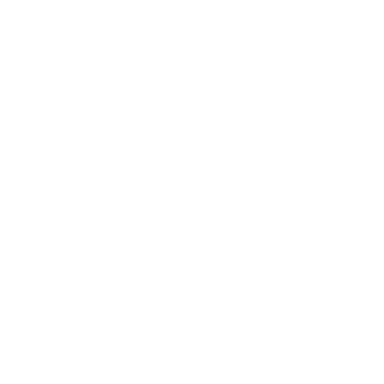 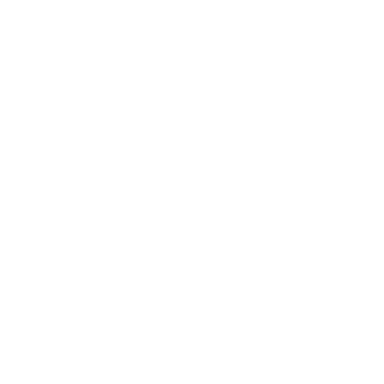 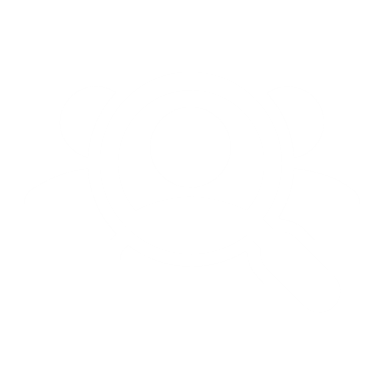 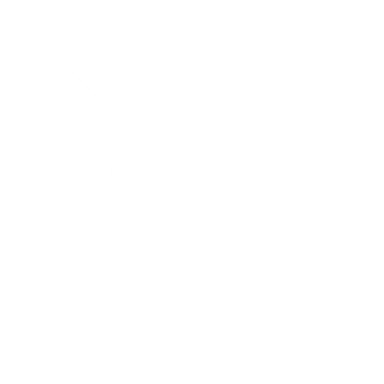 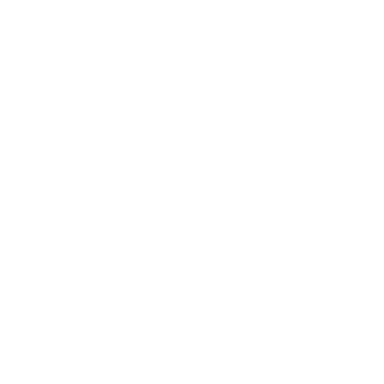 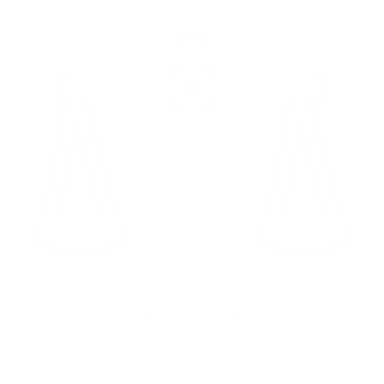 Tecnología
Política
Económico
Social
Medio ambiente
Legal
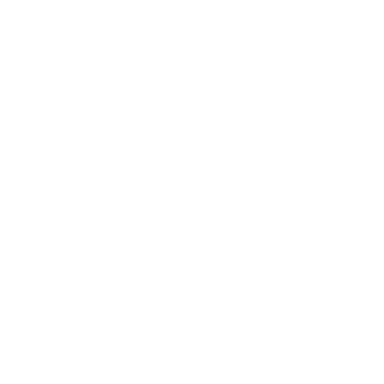 Factores políticos que influyen
Estabilidad política (disturbios, guerra civil, terrorismo)
Orden económico general del país
Política exterior actual y aspirada
Tipo de gobierno
Nivel de burocracia y corrupción
Libertad de prensa y Estado de Derecho
Tendencias en materia de regulación y desregulación
Políticas comerciales, aranceles e impuestos
Leyes de protección del medio ambiente, el trabajo y los consumidores
Fronteras abiertas / cerradas
Éstos determinan en qué medida el gobierno y las políticas gubernamentales pueden afectar a una PYME turística. Incluyen las políticas y la estabilidad, así como las políticas comercial, fiscal y tributaria.
El panorama político mundial es enormemente volátil, y no sólo en los mercados emergentes. Esto contribuye al aumento de los riesgos políticos.
Además, la pandemia de COVID ha demostrado que los factores políticos tienen un enorme impacto en las empresas, especialmente en el turismo.
Factores económicos que influyen
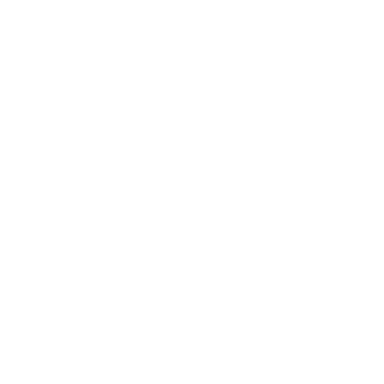 Producción económica total (producto interior bruto/producto nacional bruto), nivel de renta disponible y poder adquisitivo de los consumidores, y tasas de crecimiento. 
Nivel de precios y tasa de inflación
Nivel y evolución de los tipos de interés
Empleo, desempleo y número de vacantes
Los factores económicos incluyen la evolución económica nacional y (especialmente relevante en el sector turístico) la internacional, que tienen un impacto directo en las oportunidades de venta y aprovisionamiento de las empresas.
Orden social y características culturales (lengua, normas, valores, actitudes, religión).
Evolución de la población (estructura por edades, crecimiento).
Cambio de comportamiento en los desplazamientos.
Hábitos de consumo, tiempo libre, estilo de vida.
Movilidad de los habitantes.
Cambio en las necesidades humanas básicas: Alimentación, espacio vital, clima, salud, medio ambiente
Valores sociales
Comportamiento en el tiempo libre: Importancia del entretenimiento, el deporte y el ocio.
Influencia de los medios sociales sobre los tradicionales.
Factores de influencia social
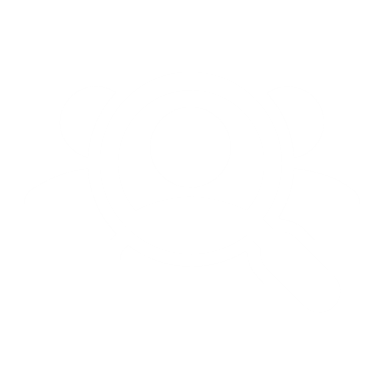 Los factores de influencia socioculturales reflejan la estructura de la sociedad y las circunstancias especiales que son importantes para una empresa.
Las tendencias mundiales y las normas socioculturales revisten especial importancia para las PYME turísticas.
Perspectivas: Trataremos las tendencias del turismo en el Módulo 3 (Gestión reactiva de crisis) cuando abordemos los conceptos de reestructuración.
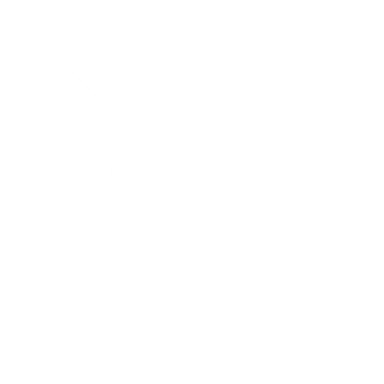 Factores tecnológicos que influyen
Infraestructura, rutas de transporte y logística disponible.
Digitalización, tecnologías de la información y la comunicación.
Impacto de los medios sociales en línea. 
Disponibilidad de recursos ecológicos: suelo, agua, aire, luz.
Disponibilidad de energía: petróleo, gas, electricidad, carbón, otras fuentes de energía.
La tecnología está transformando varias industrias en general, también el turismo. 
Entre ellas se incluyen los avances tecnológicos en el sistema de transporte y la disponibilidad de información sin importar dónde se encuentre: con tu teléfono inteligente puedes seguir blogs de viajes, leer y escribir reseñas sobre restaurantes o alojamientos, o reservar transporte.
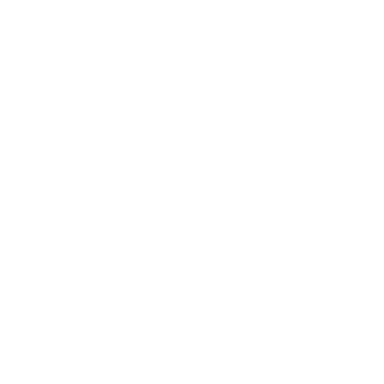 Factores medioambientales que influyen
Clima, fenómenos meteorológicos y catástrofes naturales
Cambio climático
Pandemias (COVID-19)
Suministro de recursos naturales
Normativa medioambiental (por ejemplo, anticipación de la normativa medioambiental)
Los factores ambientales son factores influidos por el entorno y el impacto de los aspectos ecológicos. Con la creciente importancia de la RSE (Responsabilidad Social Corporativa) y la sostenibilidad, este elemento está cobrando cada vez más importancia a la hora de determinar la forma en que las organizaciones deben dirigir sus negocios.
Perspectivas: Trataremos el desarrollo del turismo sostenible en el Módulo 7 (Resiliencia ante las crisis).
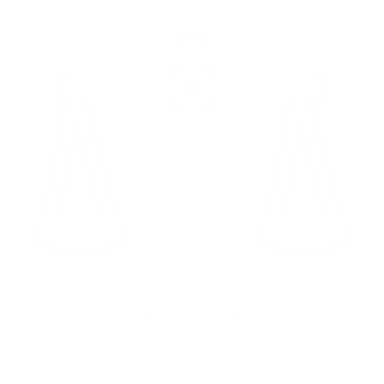 Factores jurídicos que influyen
Normativa fiscal y aduanera
Leyes de protección de los trabajadores
Normativa general de política económica (por ejemplo, leyes de protección de datos)
Seguridad jurídica y conciencia jurídica
Normativa de protección del medio ambiente
Derecho de seguros
Horario de apertura de la tienda
Normativa de entrada, trámites de visado
Los riesgos jurídicos se derivan de normativas y leyes y afectan a todas las áreas de negocio. 
Los factores jurídicos pueden influir positiva o negativamente tanto en el funcionamiento como en la gestión de las empresas.
Prueba y preguntas prácticas
1. ¿Por qué las PYME turísticas son especialmente susceptibles a las crisis empresariales?
2. ¿Cuál es el curso típico de una crisis empresarial?
Foto: Eva Elijas
Perspectivas de los demás módulos del curso
HACER FRENTE A LAS CRISIS
El tercer módulo trata de cómo gestionar las crisis en las PYME turísticas. Aprenderemos sobre la gestión operativa de crisis. Para ello, examinaremos primero las opciones estratégicas en las crisis antes de entrar en las medidas concretas de gestión de crisis de las PYME turísticas. Aprenderemos la importancia de los procesos de cambio y estudiaremos el desarrollo de un concepto de reestructuración. También se abordará la gestión de las crisis personales.
2
PRECAUCIÓN Y PREVENCIÓN DE CRISIS
En el próximo módulo abordaremos la cuestión de cómo prevenir e incluso evitar las crisis. Para ello, abordaremos en primer lugar la gestión del riesgo empresarial, así como el desarrollo de estrategias, antes de analizar en profundidad los factores de riesgo y las señales de alerta temprana. También se abordará la gestión de la continuidad.
3
COMPETENCIAS FUNCIONALES
El quinto módulo aborda la cuestión de qué competencias funcionales son más pertinentes para gestionar con éxito las crisis. Abarca, entre otras cosas, la gestión de las operaciones y los recursos humanos. 

En este punto también se abordará la importancia de las redes sociales.
4
CRISIS Y GESTIÓN DE LIQUIDEZ
En el cuarto módulo, trataremos intensamente la crisis de liquidez. Para ello, examinaremos primero las características de una crisis de liquidez antes de abordar los aspectos básicos de la planificación de la liquidez. Para profundizar en nuestra comprensión, veremos un ejemplo práctico de planificación mensual de liquidez de una PYME turística. Conoceremos medidas financieras para superar la crisis de liquidez y, por último, también analizaremos los principales ratios financieros y de liquidez.
5
RESISTENCIA A LAS CRISIS
En el último módulo, los participantes aprenden qué es la resiliencia ante las crisis y cómo reforzarla. Esta sección trata de las estrategias de adaptación a la crisis y de recuperación. Entre otros, se abordan el papel del capital humano, las redes, así como la innovación y el espíritu empresarial. La responsabilidad social en el turismo es un aspecto importante.
6
LIDERAZGO ADAPTATIVO
El sexto módulo proporciona amplios conocimientos sobre el liderazgo adaptativo y el marco holístico de adaptación de la gestión. Navegar por entornos empresariales y liderar con empatía son aspectos importantes en este sentido. También se presentan herramientas de apoyo.
7
https://www.tourismrecovery.eu/
Siguiente: Módulo 2
https://www.facebook.com/tourismcrisisrecovery
PRECAUCIÓN Y PREVENCIÓN DE CRISIS